Codierung
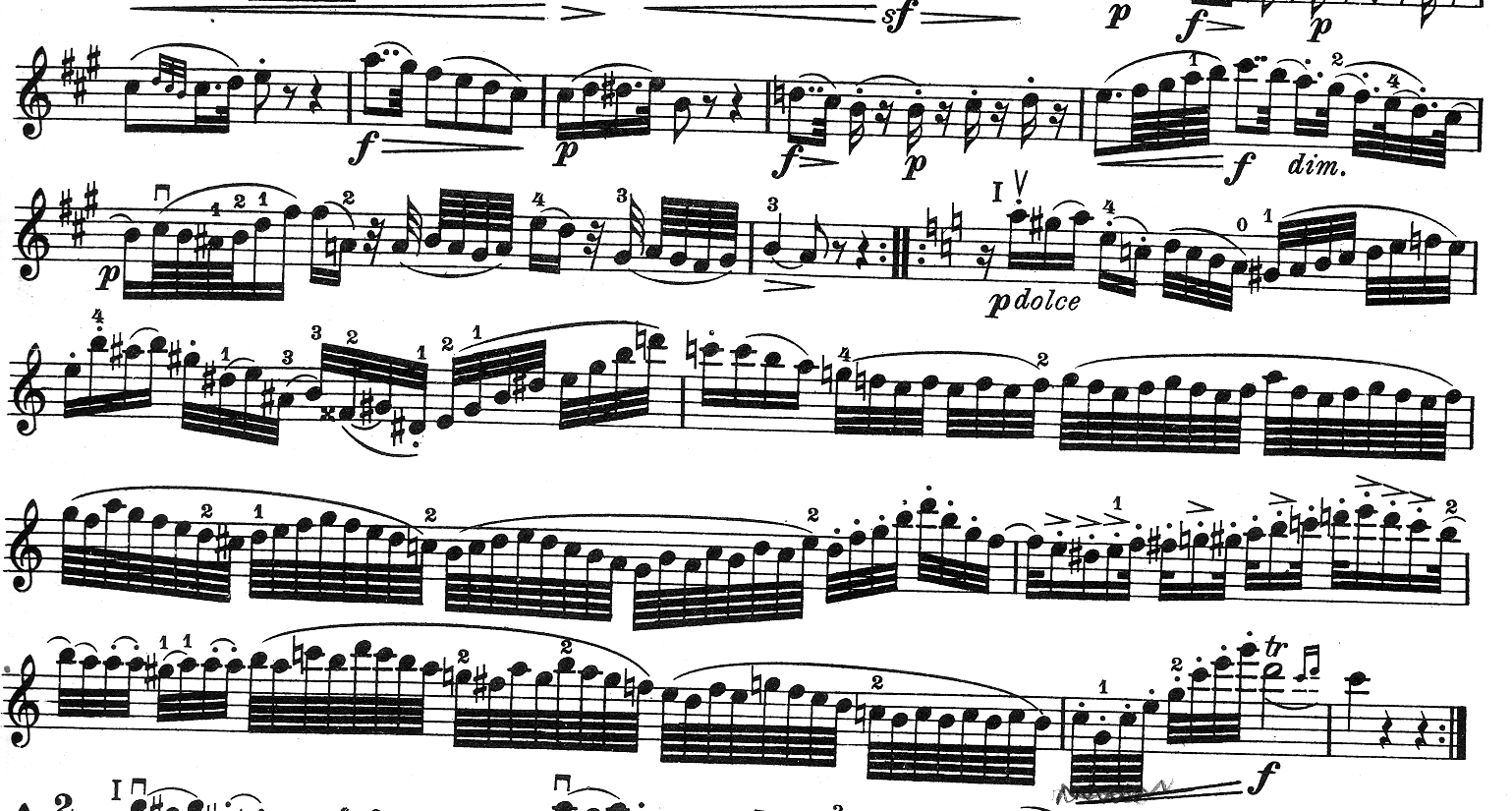 Haydn: Streichquartett op 54.3 aus Largo, Violine I
1
Prof. Dr. Dörte Haftendorn, Leuphana Universität Lüneburg, 2015 http://www.leuphana.de/matheomnibus
Codierung
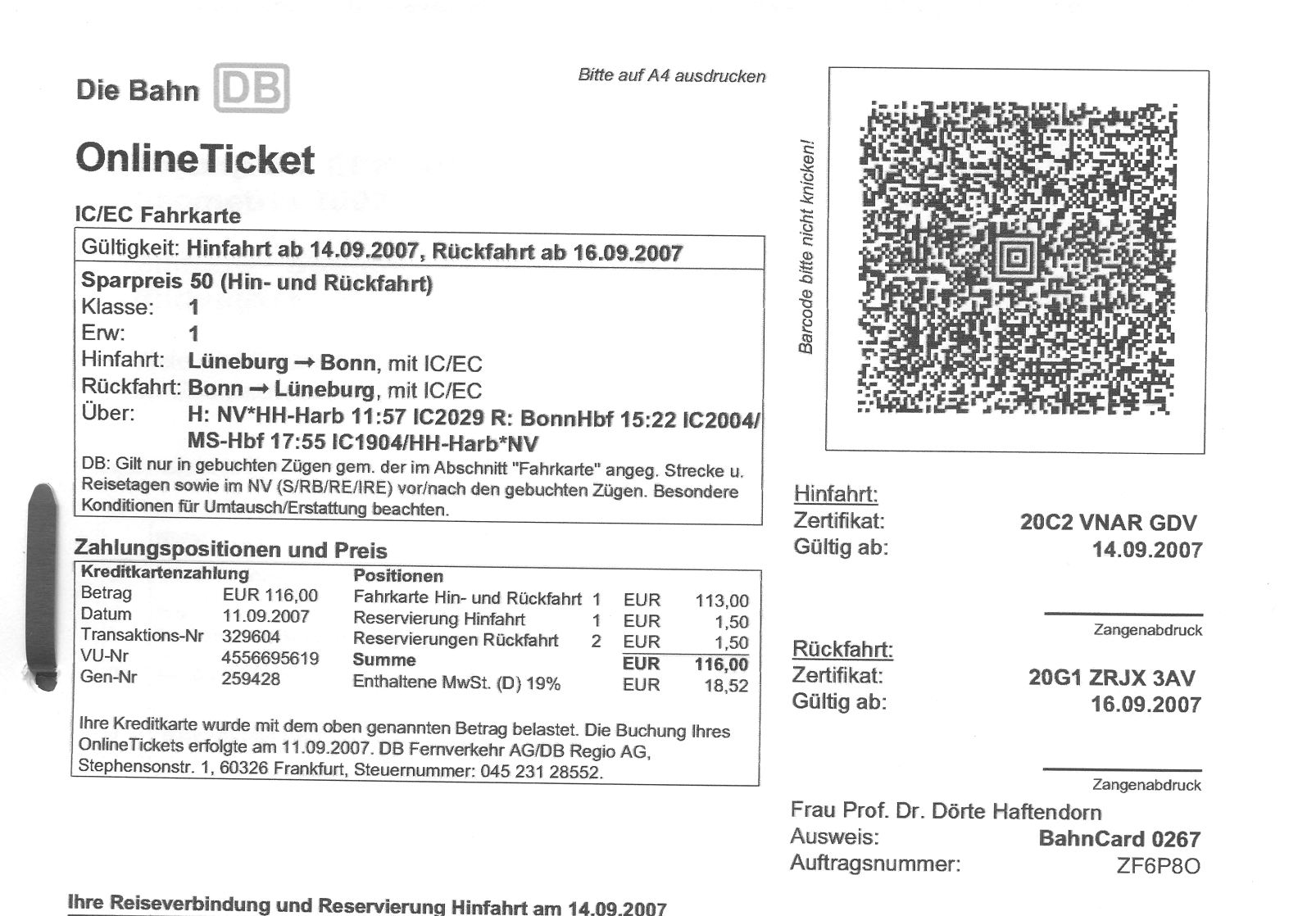 2
Prof. Dr. Dörte Haftendorn, Leuphana Universität Lüneburg, 2015 http://www.leuphana.de/matheomnibus
EAN Europäische Artikelnummer
Ziffern 1 und 2 codieren das Hersteller-Land
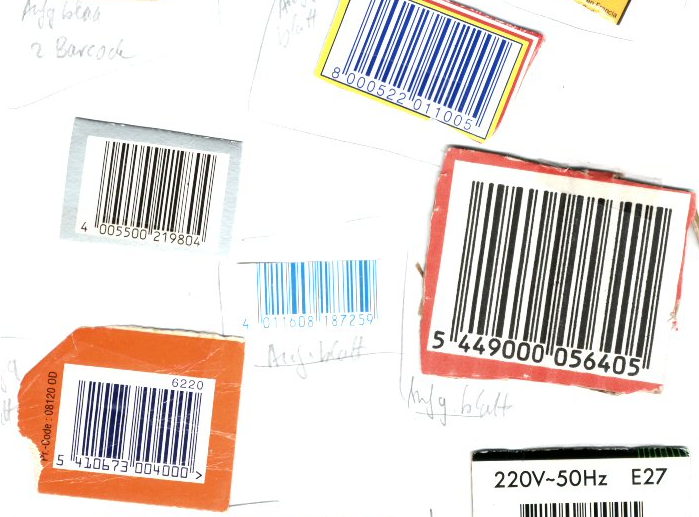 Ziffer 2 bis 12 codieren Händler und Ware
Die letzte Ziffer ist eine Prüfziffer
3
Prof. Dr. Dörte Haftendorn, Leuphana Universität Lüneburg, 2015 http://www.leuphana.de/matheomnibus
EAN Europäische Artikelnummer
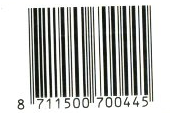 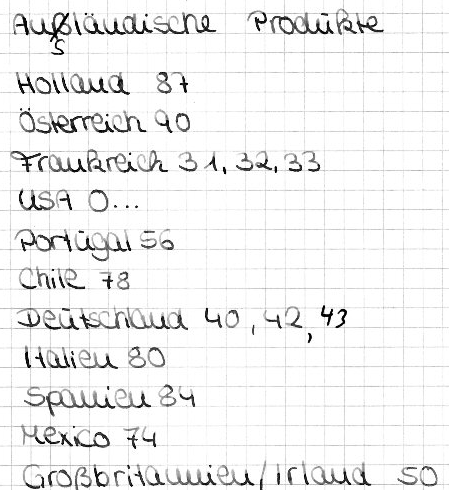 www.activebarcode.de/codes/ean13laenderpraefixe.html
Guatemala,Panama u.a
Ausführlich: http://www.ruoss-kistler.ch/handel/hilfe/ean_laender_prefix.htm
4
Prof. Dr. Dörte Haftendorn, Leuphana Universität Lüneburg, 2015 http://www.leuphana.de/matheomnibus
EAN Europäische Artikelnummer
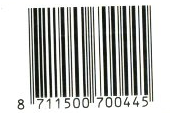 5
Prof. Dr. Dörte Haftendorn, Leuphana Universität Lüneburg, 2015 http://www.leuphana.de/matheomnibus
EAN Europäische Artikelnummer
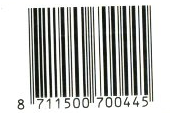 6
Prof. Dr. Dörte Haftendorn, Leuphana Universität Lüneburg, 2015 http://www.leuphana.de/matheomnibus
EAN Europäische Artikelnummer
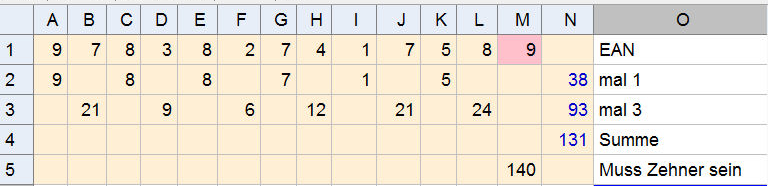 in GeoGebra
Programm: www.geogebra.org
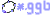 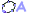 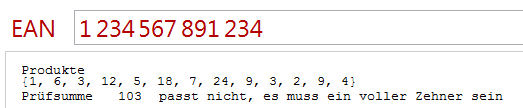 www.mathematik-sehen-und-verstehen.de/03codi/codi.htm
7
Prof. Dr. Dörte Haftendorn, Leuphana Universität Lüneburg, 2015 http://www.leuphana.de/matheomnibus
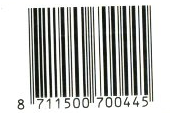 EAN
Zahlendreher  werden meist gemerkt
8
Prof. Dr. Dörte Haftendorn, Leuphana Universität Lüneburg, 2015 http://www.leuphana.de/matheomnibus
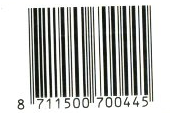 EAN
Zahlendreher  werden meist gemerkt
9
Prof. Dr. Dörte Haftendorn, Leuphana Universität Lüneburg, 2015 http://www.leuphana.de/matheomnibus
ISBN  veraltet
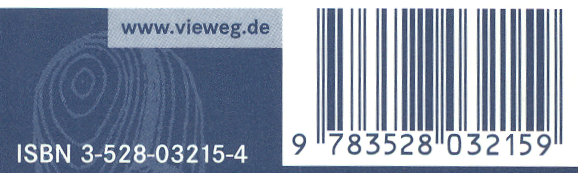 Zahlendreher  wurden immer gemerkt
10
Prof. Dr. Dörte Haftendorn, Leuphana Universität Lüneburg, 2015 http://www.leuphana.de/matheomnibus
ISBN  veraltet
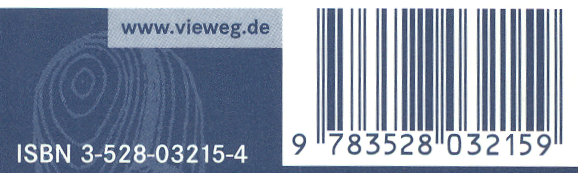 Zahlendreher  wurden immer gemerkt
11
Prof. Dr. Dörte Haftendorn, Leuphana Universität Lüneburg, 2015 http://www.leuphana.de/matheomnibus
ISBN  veraltet
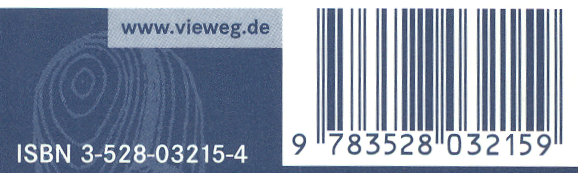 Zahlendreher  wurden immer gemerkt
12
Prof. Dr. Dörte Haftendorn, Leuphana Universität Lüneburg, 2015 http://www.leuphana.de/matheomnibus
ISBN10 – ISBN13prüfen und umrechnen
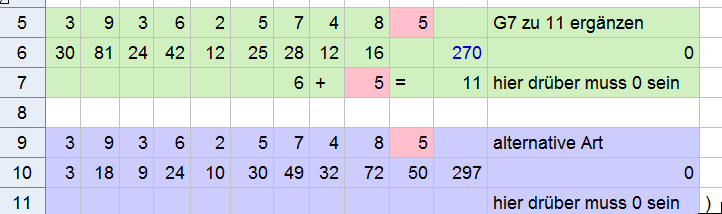 in GeoGebra
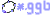 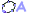 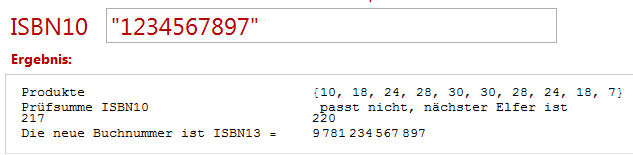 Achtung: unten *.cdf nehmen
www.mathematik-sehen-und-verstehen.de/03codi/codi.htm
13
Prof. Dr. Dörte Haftendorn, Leuphana Universität Lüneburg, 2015 http://www.leuphana.de/matheomnibus
Kontonummerprüfen
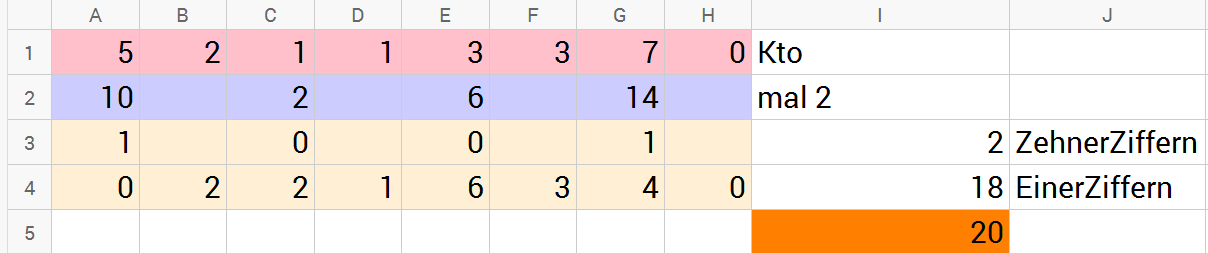 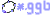 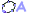 in GeoGebra, 
GeoGebra Programm: www.geogebra.org
14
Prof. Dr. Dörte Haftendorn, Leuphana Universität Lüneburg, 2015 http://www.leuphana.de/matheomnibus
IBAN International Bank Account Number
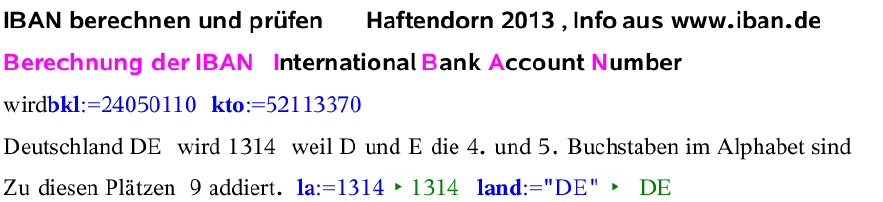 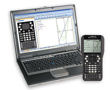 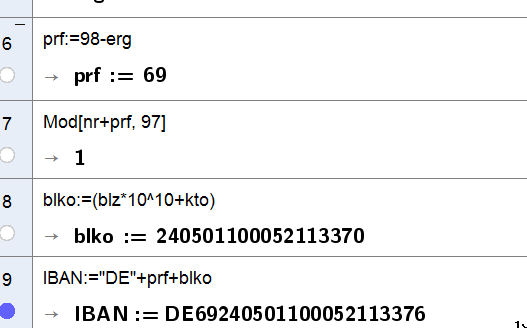 in GeoGebra, 
Programm: www.geogebra.org
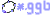 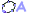 http://www.blkb.ch/sepa-laenderliste.pdf
15
Prof. Dr. Dörte Haftendorn, Leuphana Universität Lüneburg, 2015 http://www.leuphana.de/matheomnibus
IBAN
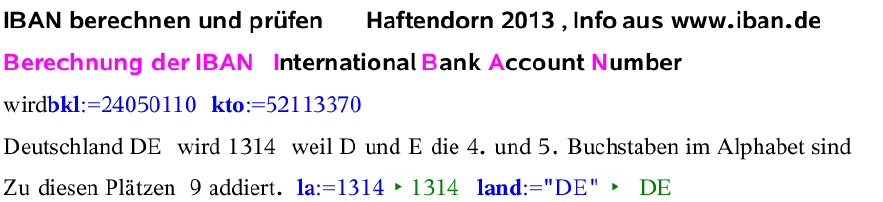 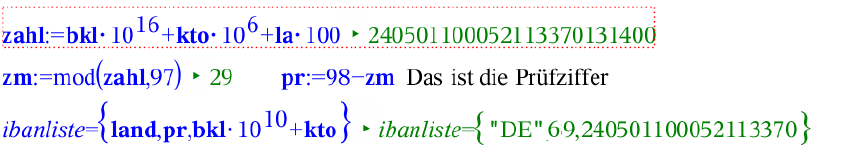 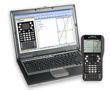 Die Prüfung ist dann:
Vollständig in TI Nspire verfügbar
www.mathematik-sehen-und-verstehen.de/03codi/codi.htm
16
Prof. Dr. Dörte Haftendorn, Leuphana Universität Lüneburg, 2015 http://www.leuphana.de/matheomnibus
EAN
4 0 0 3 2 7 3 1 0 3 8 6 3
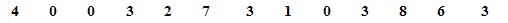 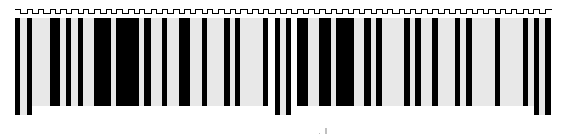 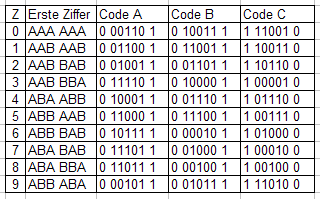 Die erste Ziffer ist in der Abfolge AB.... codiert
17
Prof. Dr. Dörte Haftendorn, Leuphana Universität Lüneburg, 2015 http://www.leuphana.de/matheomnibus
EAN
4 0 0 3 2 7 3 1 0 3 8 6 3
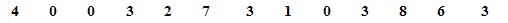 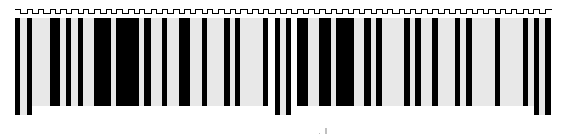 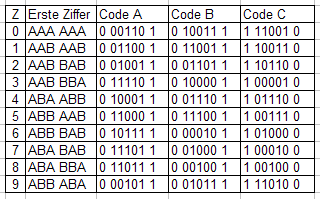 Die erste Ziffer ist in der Abfolge AB.... codiert
An der Parität kann die Leserichtung erkannt werden.
18
Prof. Dr. Dörte Haftendorn, Leuphana Universität Lüneburg, 2015 http://www.leuphana.de/matheomnibus
Fehlerkorrigierende Codes
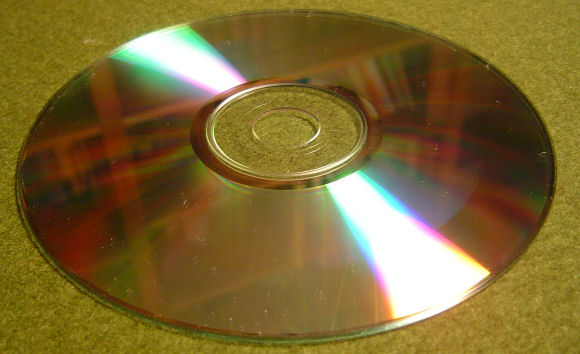 19
Prof. Dr. Dörte Haftendorn, Leuphana Universität Lüneburg, 2015 http://www.leuphana.de/matheomnibus
Fehlerkorrigiende Codes
Wir betrachten binäre Codewörter aus 0 und 1
 Die Parität eines Codewortes ist 
  0, wenn das Wort eine gerade Anzahl 1 hat
  1, wenn das Wort eine ungerade Anzahl 1 hat
 Der Hammingabstand zweier Codewörter ist die   	Anzahl der unterschiedlich besetzten Stellen.
0101111
0111011
0000101
0010001
1010000
1000100
0101111
0000101
20
Prof. Dr. Dörte Haftendorn, Leuphana Universität Lüneburg, 2015 http://www.leuphana.de/matheomnibus
Fehlerkorrigiende Codes
Wir betrachten binäre Codewörter aus 0 und 1
 Die Parität eines Codewortes ist 
  0, wenn das Wort eine gerade Anzahl 1 hat
  1, wenn das Wort eine ungerade Anzahl 1 hat
 Der Hammingabstand zweier Codewörter ist die   	Anzahl der unterschiedlich besetzten Stellen.
0101111
0111011
0000101
0010001
1010000
1000100
0101111
0000101
21
Prof. Dr. Dörte Haftendorn, Leuphana Universität Lüneburg, 2015 http://www.leuphana.de/matheomnibus
Fehler-erkennende Codes
Wir betrachten binäre Codewörter mit 3 Bit.
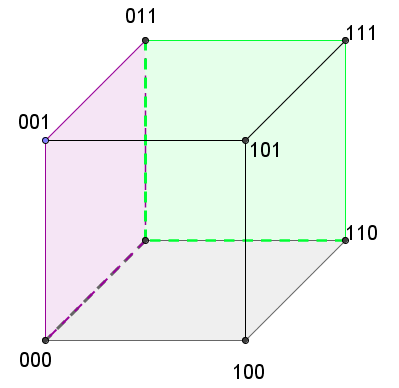 22
Prof. Dr. Dörte Haftendorn, Leuphana Universität Lüneburg, 2015 http://www.leuphana.de/matheomnibus
Fehler-erkennende Codes
Wir betrachten binäre Codewörter mit 3 Bit.
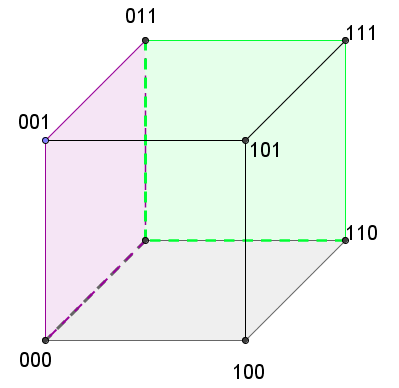 4 Wörter erlaubt,
 h=2
Der Code aus diesen 4 Wörtern kann Einzelfehler erkennen, aber nicht korrigieren
23
Prof. Dr. Dörte Haftendorn, Leuphana Universität Lüneburg, 2015 http://www.leuphana.de/matheomnibus
Fehlerkorrigiende Codes
Code mit Hammingabstand mindestens  3
 IIIOIIOI       IOOIIIOO      IOOIOOII
 Nun tritt ein einziger Fehler auf.
 IOOIOIOO   
 Den Fehler entdeckt man dadurch, dass es kein zulässiges Wort ist.
 Die letzte Ziffer ist oft die Parität des davor stehenden Wortes.   Dann sieht man den Fehler an der falschen Parität.
 Das falsche Wort hat vom mittleren Codewort den Hammingabstand 1.  Von den anderen Codewörtern hat es den Hammingabstand mind. 2.
 Man nimmt dieses „nahe“ Codewort  anstelle des falschen.
 IOOIIIOO  wird  jetzt nach dem Fehler genommen
Erlaubte 
Codewörter
Nun ist alles wieder richtig.
24
Prof. Dr. Dörte Haftendorn, Leuphana Universität Lüneburg, 2015 http://www.leuphana.de/matheomnibus
Hamming-Code
Richard Hammming fand 1948 als Erster einen   fehlerkorrigierenden Code.
 Wir betrachten einen Code aus 4 Bits. 
 Alle 2^4=16 möglichen Wörter sind erlaubt.
Die Nachricht:
IOII
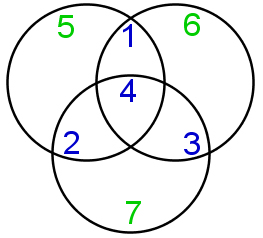 Gesendet wird:
25
Prof. Dr. Dörte Haftendorn, Leuphana Universität Lüneburg, 2015 http://www.leuphana.de/matheomnibus
Hamming-Code
Richard Hammming fand 1948 als Erster einen   fehlerkorrigierenden Code.
 Wir betrachten einen Code aus 4 Bits. 
 Alle 2^4=16 möglichen Wörter sind erlaubt.
Die Nachricht:
IOII
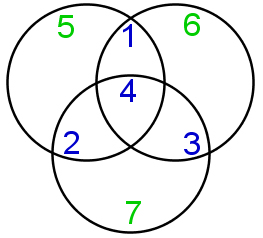 Gesendet wird:
26
Prof. Dr. Dörte Haftendorn, Leuphana Universität Lüneburg, 2015 http://www.leuphana.de/matheomnibus
Hamming-Code
Zu je vier eigentlich zu sendenden Bits der Nachricht werden drei "Korrekturbits" berechnet und angehängt. Das Kreisbild  verdeutlicht das Vorgehen:
 Schreibe die Nachricht in die blauen Felder 1,2,3,4.
 Schreibe in die grünen die Parität der im zugehörigen Kreis stehenden Bits.
 Hänge die Bits der Felder 5,6,7 an die Nachricht an.
 Der Empfänger trägt die sieben Bits in die Felder ein und prüft, ob alles richtig ist.
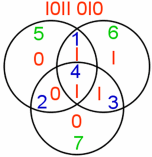 Nachricht. 
      IOII
Gesendetes Wort
      IOIIOIO
27
Prof. Dr. Dörte Haftendorn, Leuphana Universität Lüneburg, 2015 http://www.leuphana.de/matheomnibus
Funktioniert der Hamming-Code ?
Nachricht. 
      IOII
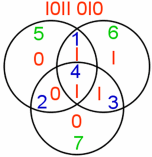 Gesendetes Wort
      IOIIOIO
Sendekanal
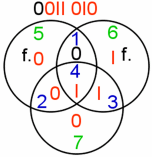 Empfangenes Wort  OOIIOIO mit Fehler
Wir betrachten
nur den Fall:
genau ein 
Fehler.
28
Prof. Dr. Dörte Haftendorn, Leuphana Universität Lüneburg, 2015 http://www.leuphana.de/matheomnibus
Funktioniert der Hamming-Code ?
Nachricht. 
      IOII
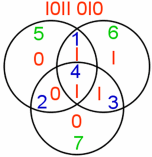 Gesendetes Wort
      IOIIOIO
Sendekanal
Empfangenes Wort  OOIIOIO mit Fehler
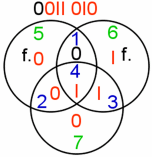 Empfänger sieht: 
   5 und 6 falsch.
 Er ändert Platz 1.
 Er nimmt also:
   IOIIOIO
Wir betrachten
nur den Fall:
genau ein 
Fehler.
richtig
29
Prof. Dr. Dörte Haftendorn, Leuphana Universität Lüneburg, 2015 http://www.leuphana.de/matheomnibus
Funktioniert der Hamming-Code ?
Gesendetes Wort
      IOIIOIO
Empfangenes Wort
Fehler Platz 5
Fehler Platz 4
IOI I I IO
IOIOOIO
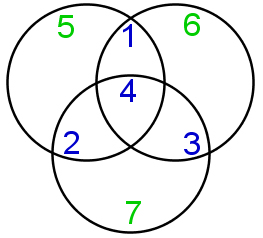 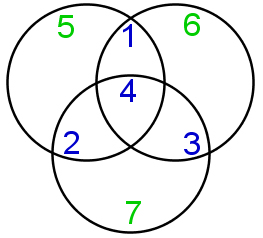 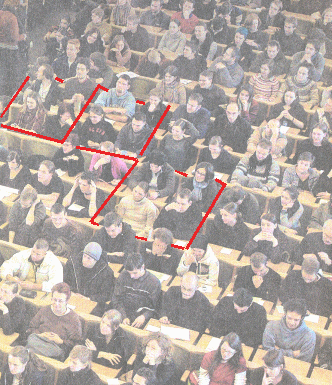 Aufgabe: Sie empfangen: OIOIOOI . Was ist richtig?
30
Prof. Dr. Dörte Haftendorn, Leuphana Universität Lüneburg, 2015 http://www.leuphana.de/matheomnibus
Funktioniert der Hamming-Code ?
Gesendetes Wort
      IOIIOIO
Empfangenes Wort
Fehler Platz 5
Fehler Platz 4
IOI I I IO
IOIOOIO
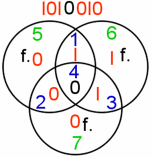 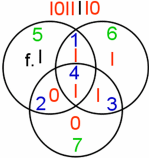 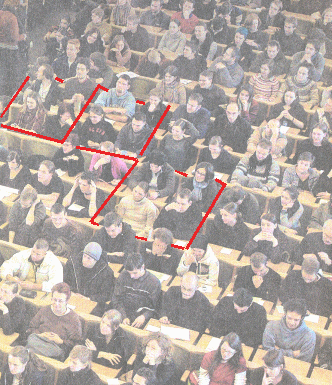 Aufgabe: Sie empfangen: OIOIOOI . Was ist richtig?
31
Prof. Dr. Dörte Haftendorn, Leuphana Universität Lüneburg, 2015 http://www.leuphana.de/matheomnibus
Funktioniert der Hamming-Code ?
Aufgabe: Sie empfangen: OIOIOOI . Was ist richtig?
Gesendetes Wort
      ???????
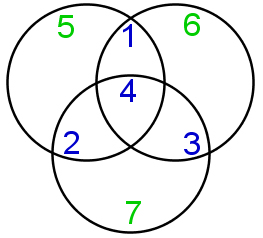 OIOIOOI
32
Prof. Dr. Dörte Haftendorn, Leuphana Universität Lüneburg, 2015 http://www.leuphana.de/matheomnibus
Funktioniert der Hamming-Code ?
Gesendetes Wort
      ???????
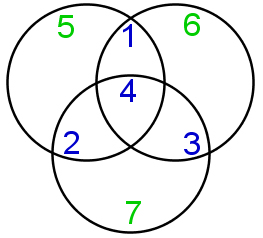 OIOIOOI
Ja, schon der alte Hammingcode kann 
Einzelfehler automatisch korrigieren.
Heute gibt es noch bessere fehlerkorrigierende Codes.
33
Prof. Dr. Dörte Haftendorn, Leuphana Universität Lüneburg, 2015 http://www.leuphana.de/matheomnibus
Funktioniert der Hamming-Code ?
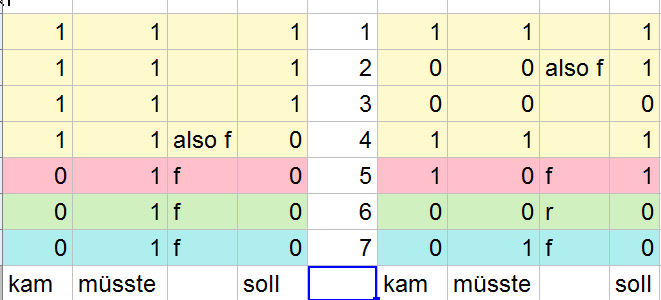 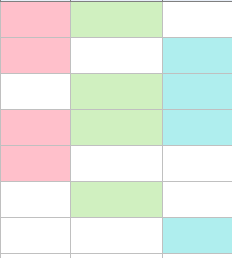 IOOI IOO
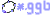 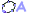 Ja, schon der alte Hammingcode kann 
Einzelfehler automatisch korrigieren.
I I OI IOO
war gemeint
Heute gibt es noch bessere fehlerkorrigierende Codes.
34
Prof. Dr. Dörte Haftendorn, Leuphana Universität Lüneburg, 2015 http://www.leuphana.de/matheomnibus
Fehlerkorrigierende Codesoder warum die CD nicht knackt
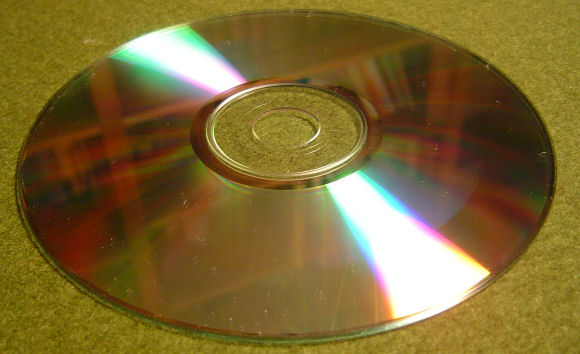 35
Prof. Dr. Dörte Haftendorn, Leuphana Universität Lüneburg, 2015 http://www.leuphana.de/matheomnibus
QR – Code, das gescheckte Quadrat
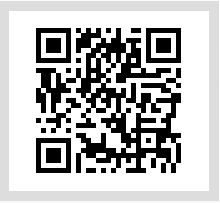 QR
quick response
36
Prof. Dr. Dörte Haftendorn, Leuphana Universität Lüneburg, 2015 http://www.leuphana.de/matheomnibus
QR – Code, das gescheckte Quadrat
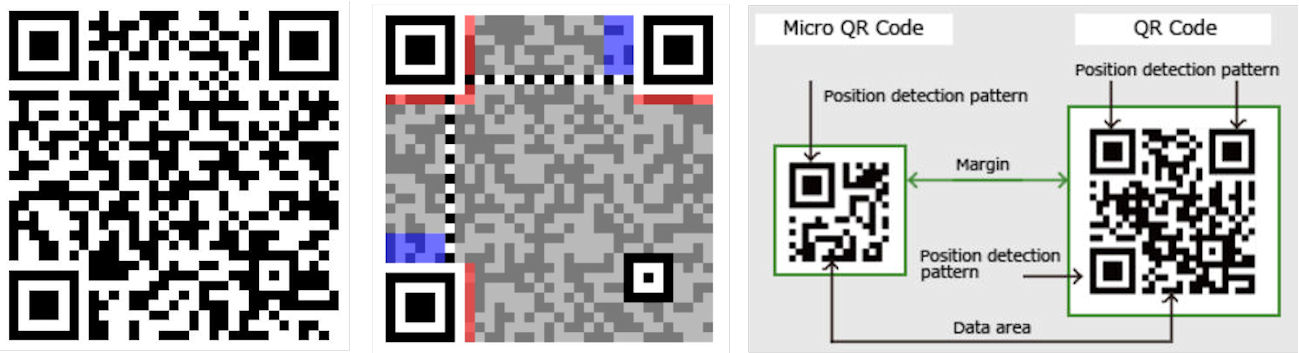 Markierungen zur
Erfassung der Leserichtung
Datenfeld
Die Daten sind in einem fehlerkorrigierenden Code untergebracht.
37
Prof. Dr. Dörte Haftendorn, Leuphana Universität Lüneburg, 2015 http://www.leuphana.de/matheomnibus
Zwerg - QR – Code, zum Verstehen
Micro-QR
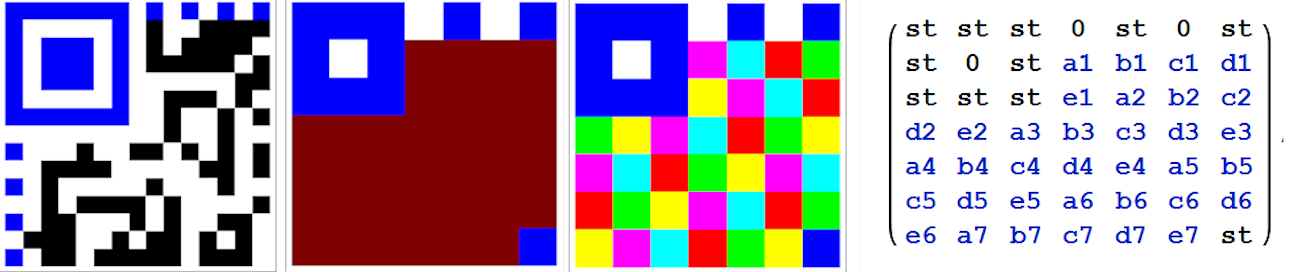 Zwerg-QR-Code
Datenfeld
Markierungen zur
Erfassung der Leserichtung
5 Codewörter a,b,c,d,e
je 4 Bit ( 0 oder 1)
3 Bit aus Hammingcode
        angehängt
Also:35 Bit Datenfeld
www.mathematik-sehen-und-verstehen.de/03codi/codi.htm
38
Prof. Dr. Dörte Haftendorn, Leuphana Universität Lüneburg, 2015 http://www.leuphana.de/matheomnibus
Zwerg -QR-Code erstellen
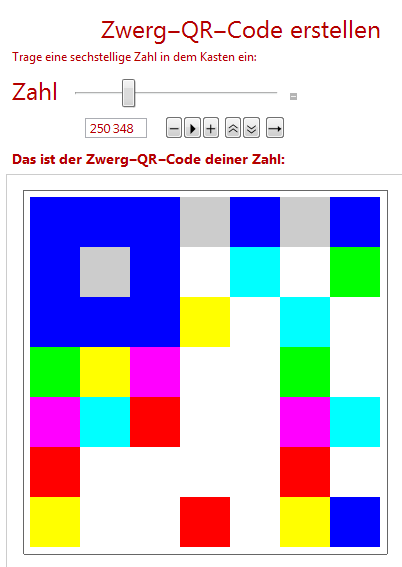 www.mathematik-sehen-und-verstehen.de/03codi/codi.htm
39
Prof. Dr. Dörte Haftendorn, Leuphana Universität Lüneburg, 2015 http://www.leuphana.de/matheomnibus
Zwerg -QR-Code lesen
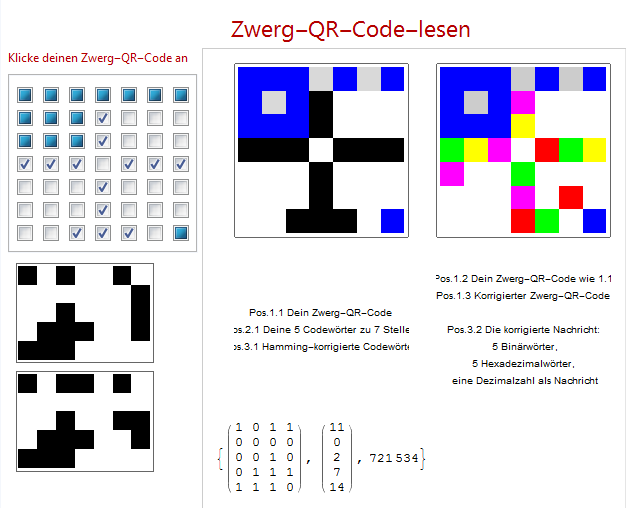 www.mathematik-sehen-und-verstehen.de/03codi/codi.htm
40
Prof. Dr. Dörte Haftendorn, Leuphana Universität Lüneburg, 2015 http://www.leuphana.de/matheomnibus
Zwerg - QR – Code  Verstehen
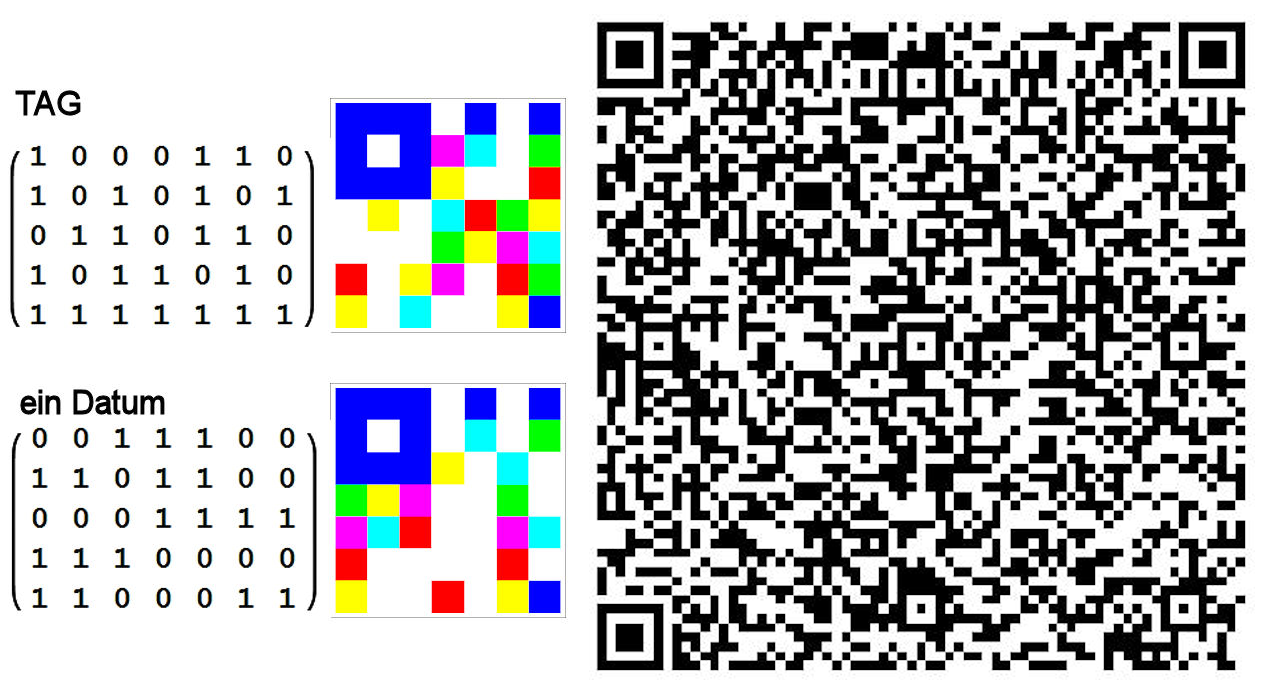 Nur in der Neuauflage!
ein Gedicht von Morgenstern
www.mathematik-sehen-und-verstehen.de/03codi/codi.htm
41
Prof. Dr. Dörte Haftendorn, Leuphana Universität Lüneburg, 2015 http://www.leuphana.de/matheomnibus